Data o nevýrobní sféře (služby)
1. dubna 2015
Z0081 Prostorové sociálně ekonomické informace a jejich využití
Nevýrobní sféra = služby
1)	velkoobchod a maloobchod

2)	doprava a skladování

ubytování, stravování, pohostinství

informační a komunikační činnosti (vydavatelství, telekomunikace, IT, rozhlasové a TV vysílání)

peněžnictví a pojišťovnictví

činnosti v oblasti nemovitostí

profesní, vědecké a technické činnosti (právníci, účetní, architekti, VaV, reklama, veterináři)

administrativní a podpůrné činnosti (pronájem a leasing, CK, zprostředkování zaměstnání) 

veřejná správa a obrana

 vzdělávání

 zdravotní a sociální péče

12) kulturní, zábavní a rekreační činnosti

13) ostatní činnosti
Z0081 Prostorové sociálně ekonomické informace a jejich využití
Ukazatele
Jaké ukazatele služeb Vás napadají?


standardní ukazatele
podíl celého sektoru služeb či jednotlivých odvětví na zaměstnanosti,
podíl celého sektoru služeb či jednotlivých odvětví na HDP.
Z0081 Prostorové sociálně ekonomické informace a jejich využití
Průzkum maloobchodní sítě
příklad: Průzkum maloobchodní sítě na území města Brna
časová řada: 1997 (DHV ČR), 2000 (Mgr. Lukáš Kubala), 2003, 2006, 2009 a 2013 (Centrum pro regionální rozvoj MU, dr. Mulíček)
maloobchodní jednotka = kamenná prodejna s vlastním číslem orientačním, do níž lze fyzicky vstoupit a jejímž převládajícím účelem je prodej zboží
zmapováno celé Brno za pomoci proškolených tazatelů (tj. návštěva každé jednotky)

zaznamenáváno:
	a) název ulice,
	b) číslo orientační,
	c) typ prodejny (samoobslužný / pultový),
	d) prodejní plocha (čistá prodejní plocha),
	e) sortiment (2013 rozlišeno 78 kategorií),
	f) počet parkovacích míst.

-	vytvořena databáze, provedena analýza
-	sepsána závěrečná zpráva
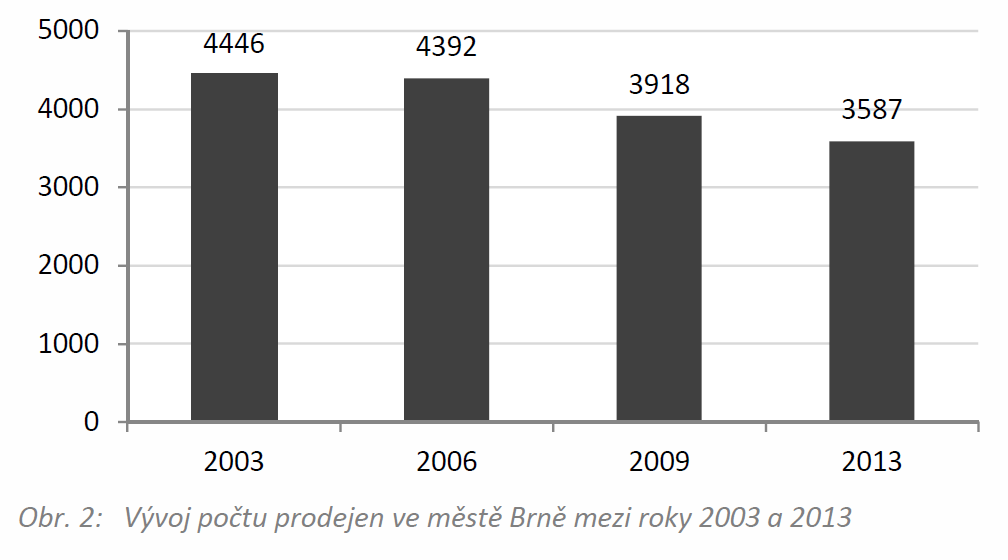 Z0081 Prostorové sociálně ekonomické informace a jejich využití
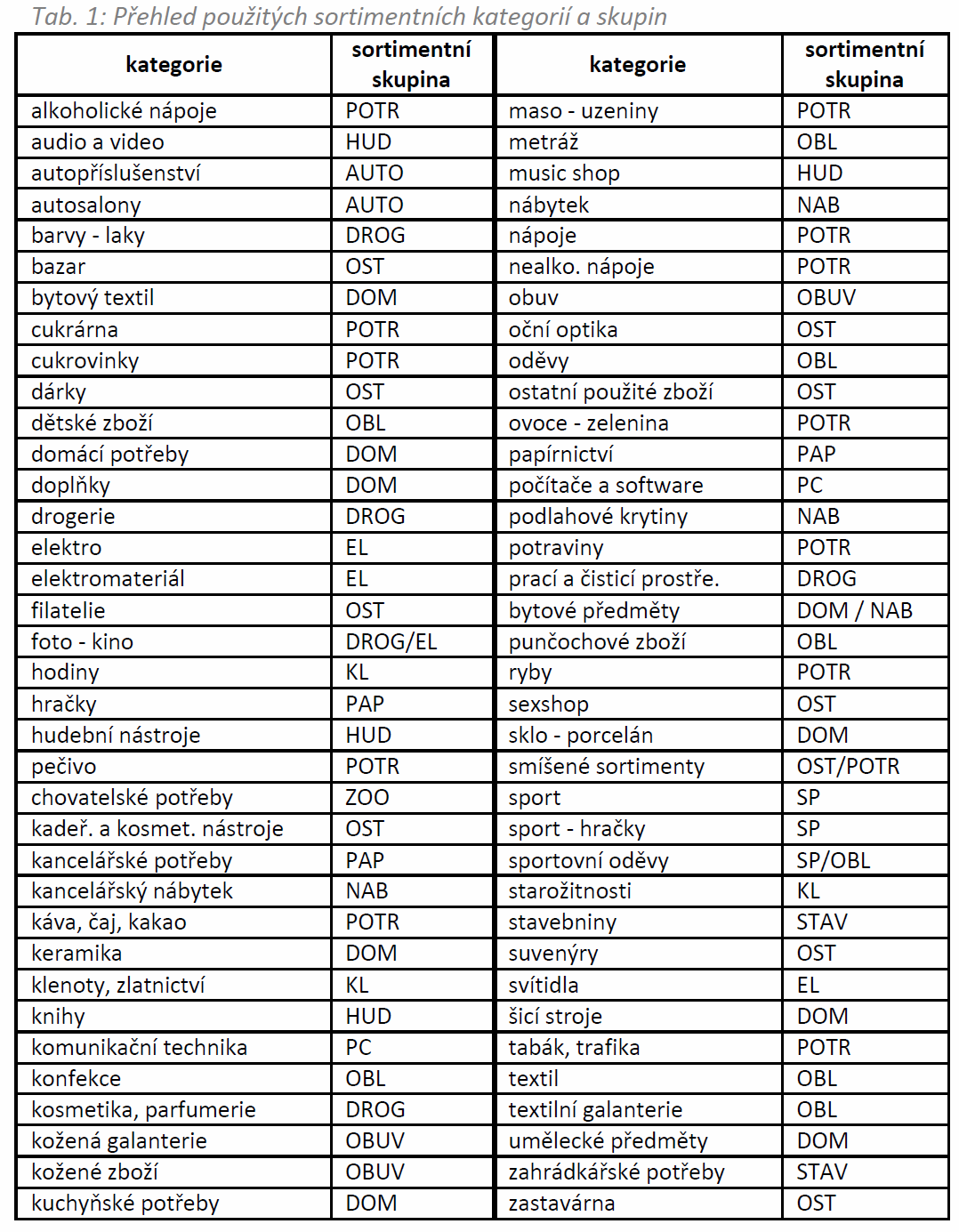 Z0081 Prostorové sociálně ekonomické informace a jejich využití
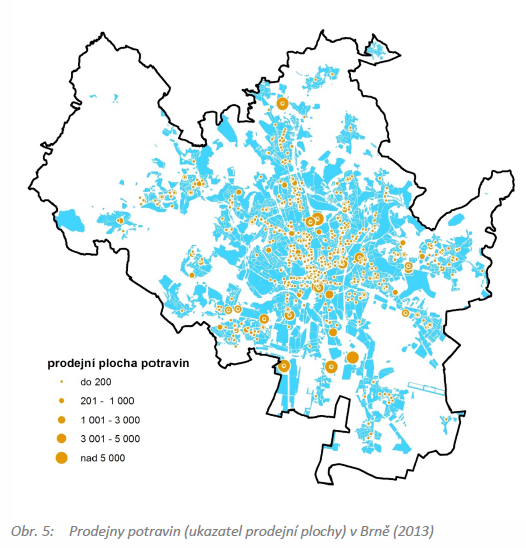 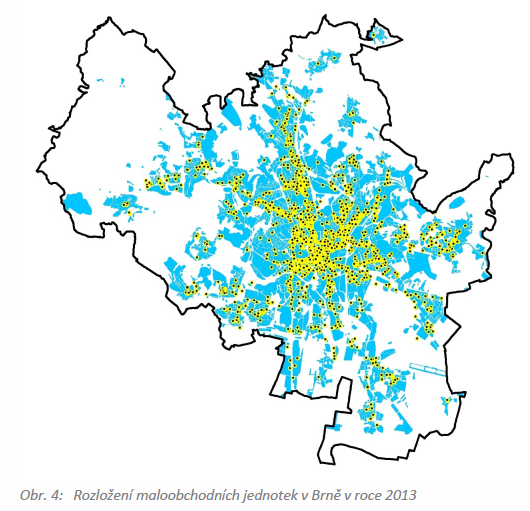 Z0081 Prostorové sociálně ekonomické informace a jejich využití
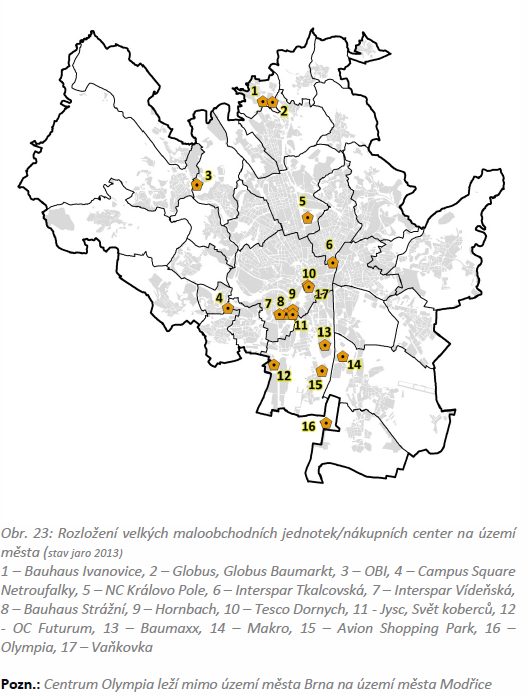 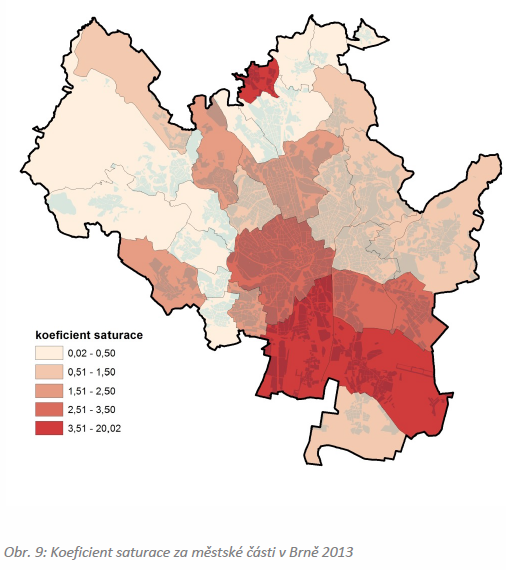 Data o vzdělávání
dříve existoval Ústav pro informace ve vzdělávání (ÚIV) 
zanikl ke konci roku 2011 za ministra školství Josefa Dobeše
odkaz na rozcestník: http://sberdat.uiv.cz/rozcestnik/
činnost převzal Odbor analyticko-statistický MŠMT

ČSÚ – Statistiky - Vzdělávání
publikace „Školy a školská zařízení“ (počty studentů, tříd a oborů)
publikace regionálních pracovišť ČSÚ
web: https://www.czso.cz/csu/czso/skoly-a-skolska-zarizeni-20132014-7e7y5p2ggw

ČSÚ – Veřejná databáze
3 - Práce, sociální statistiky / 33 - Školství, kultura, zdravotnictví
web: http://vdb.czso.cz/vdbvo/maklist.jsp?kapitola_id=17&expand=1
-	počty žáků a studentů
počty škol podle typu až do úrovně městské části (obvodu)
školská zařízení
nově přijatí / absolventi (mnohé ale končí rokem 2010 s koncem ÚIV)
Z0081 Prostorové sociálně ekonomické informace a jejich využití
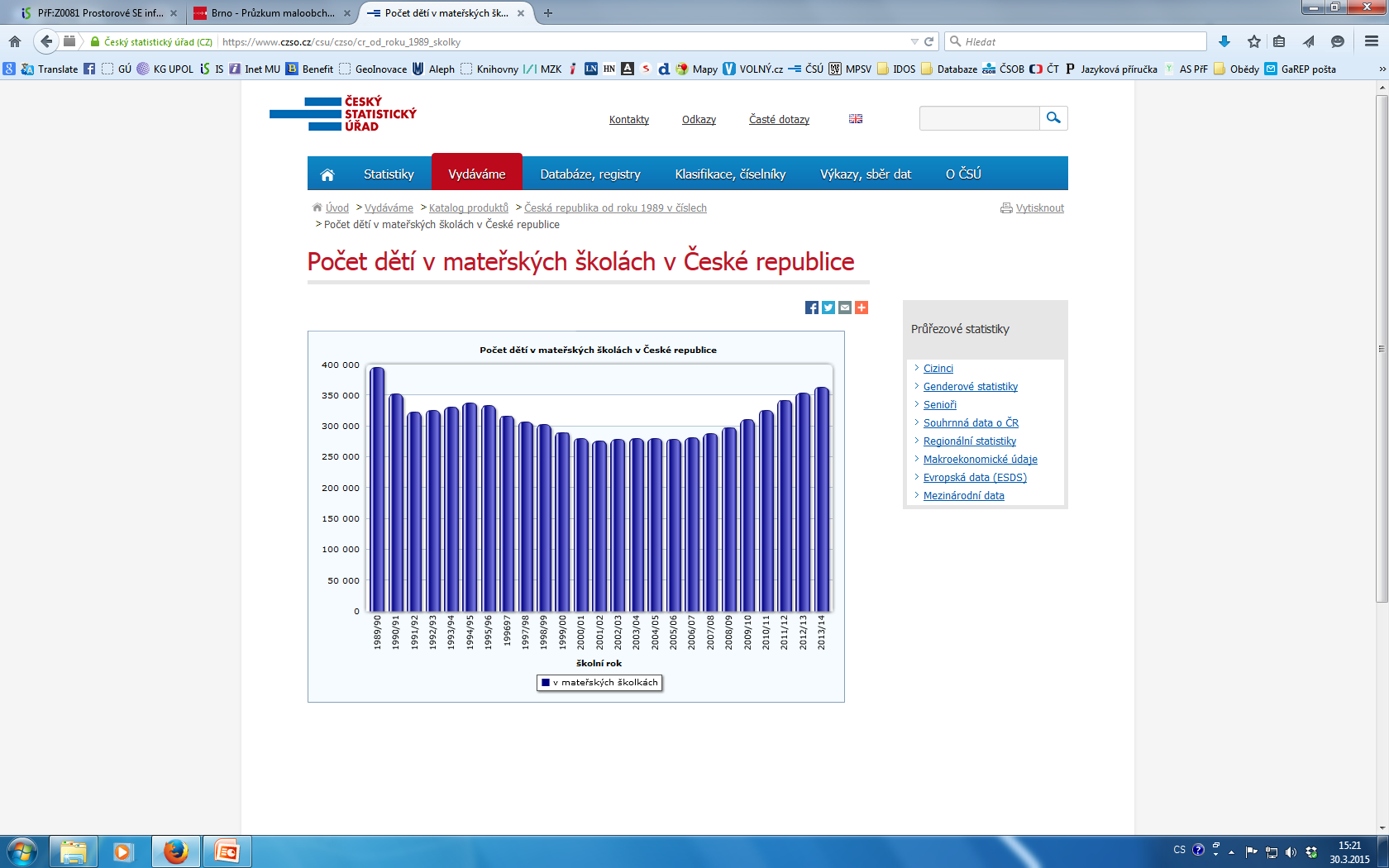 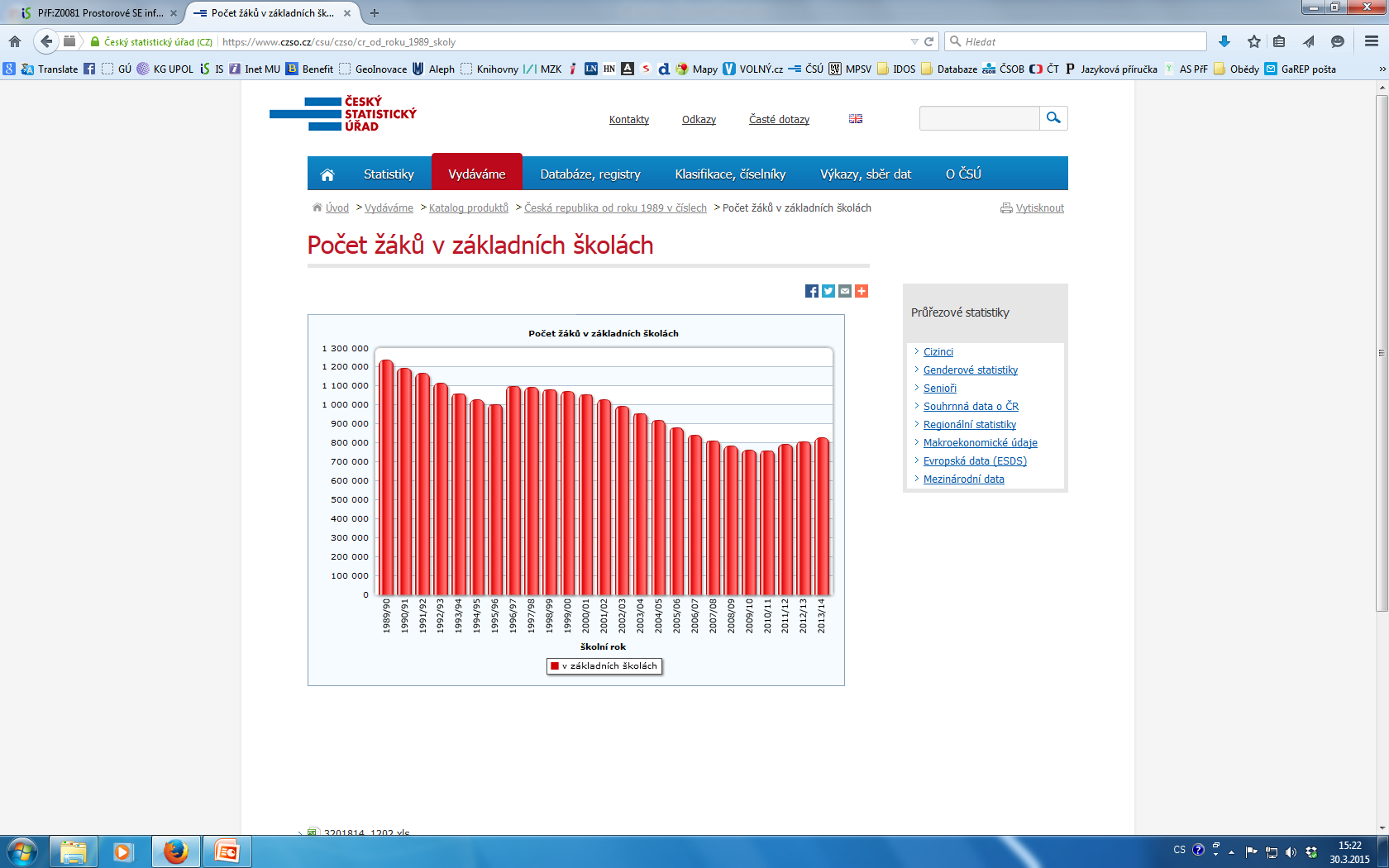 Z0081 Prostorové sociálně ekonomické informace a jejich využití
„kartogramy“ z veřejné databáze
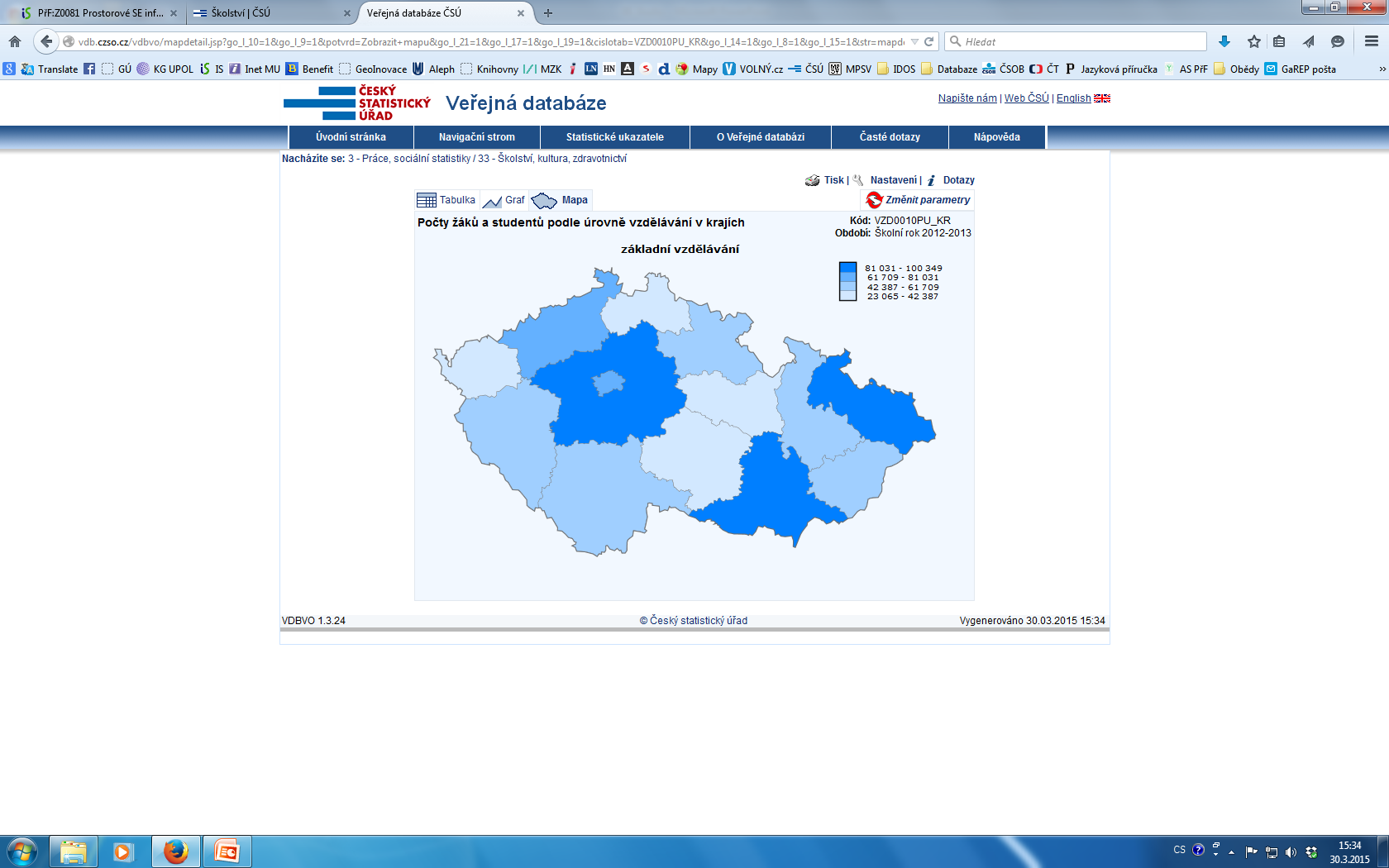 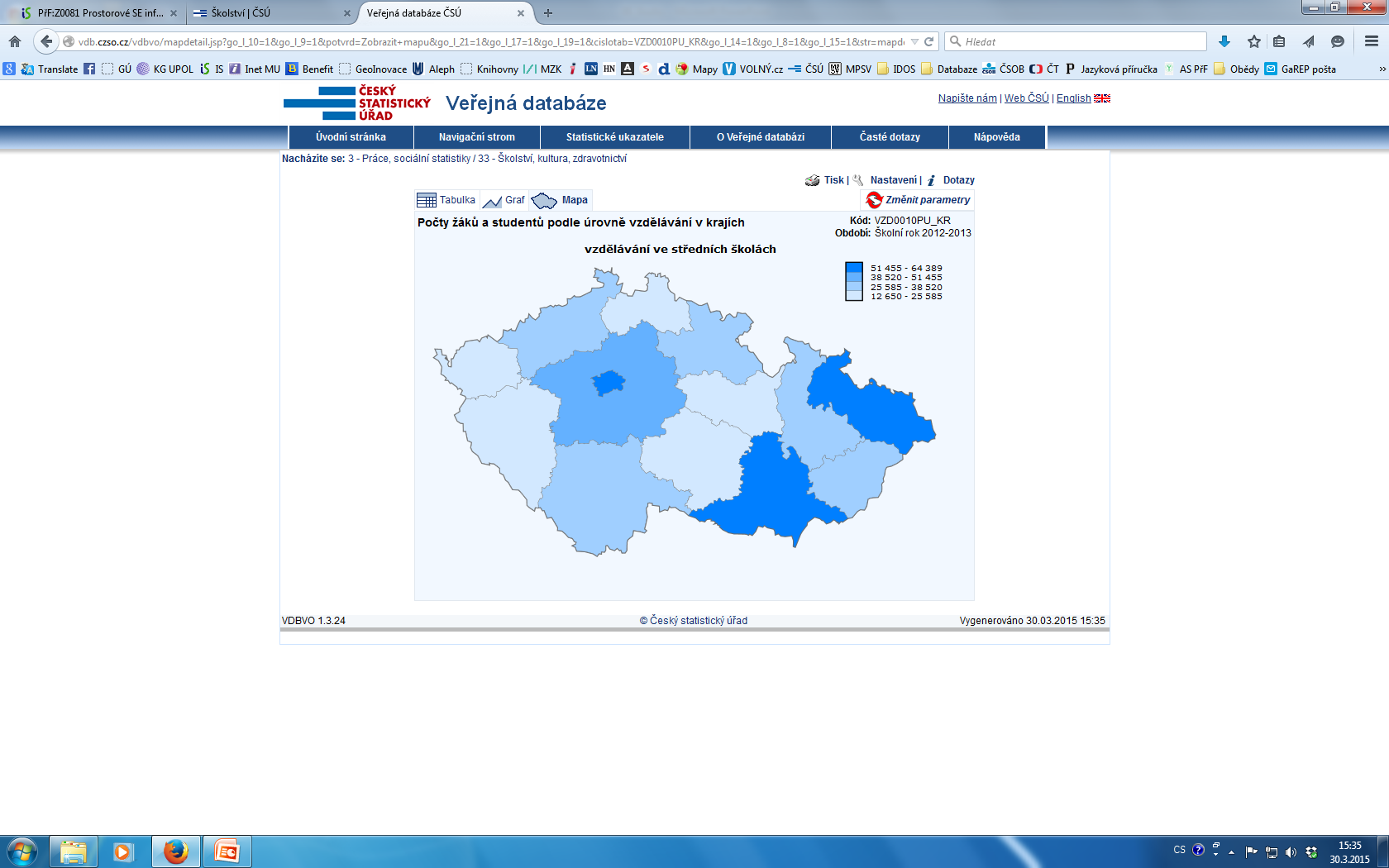 data o studentech podle národnosti, ukázka výzkumu „Slováci na českých VŠ“
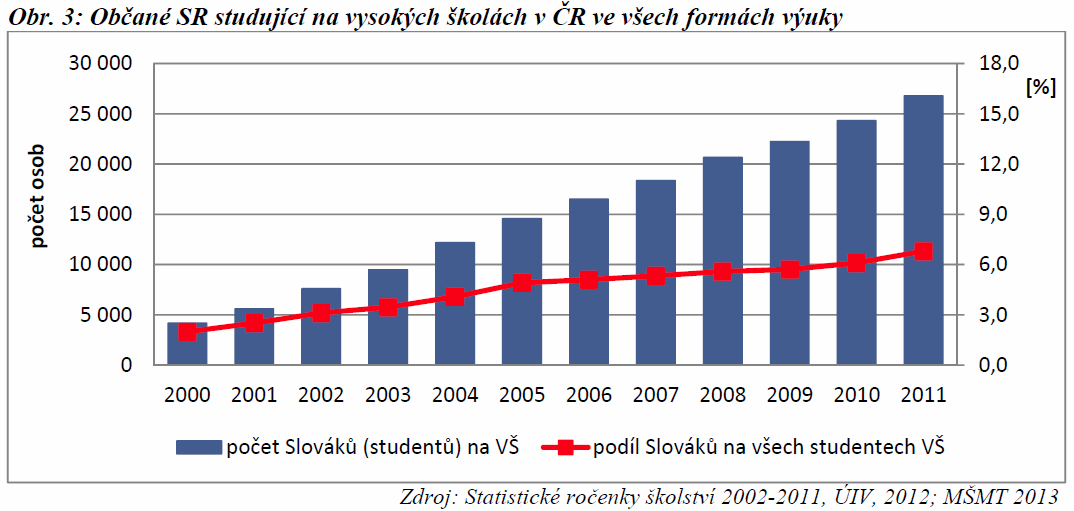 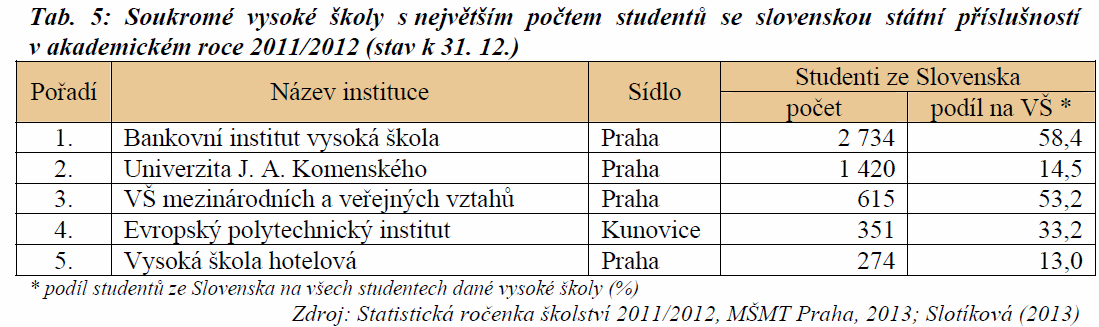 Z0081 Prostorové sociálně ekonomické informace a jejich využití
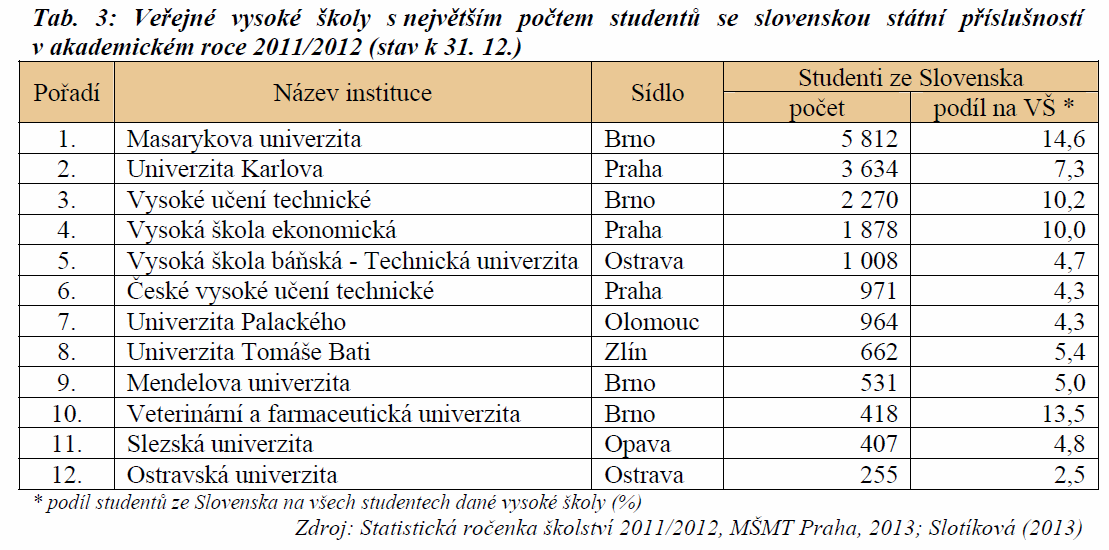 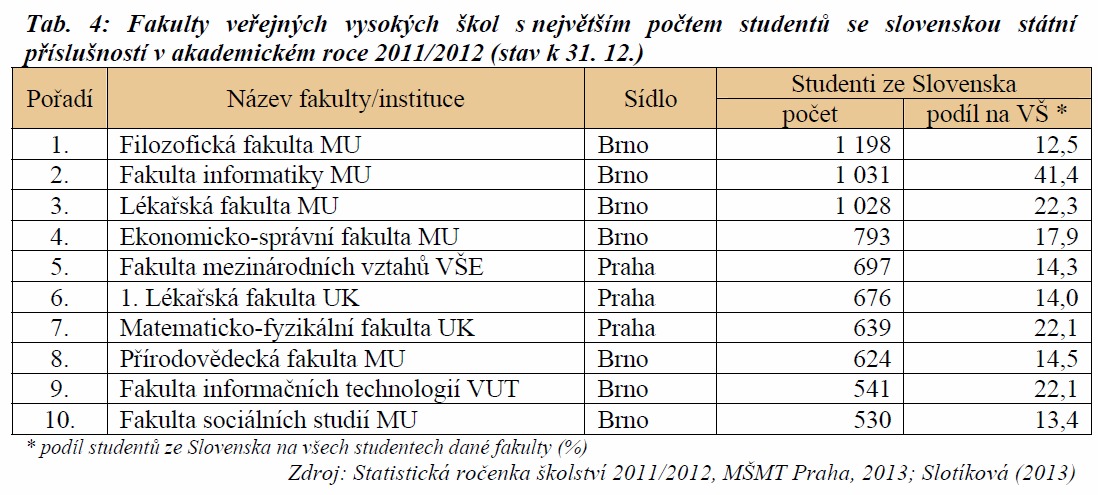 Z0081 Prostorové sociálně ekonomické informace a jejich využití
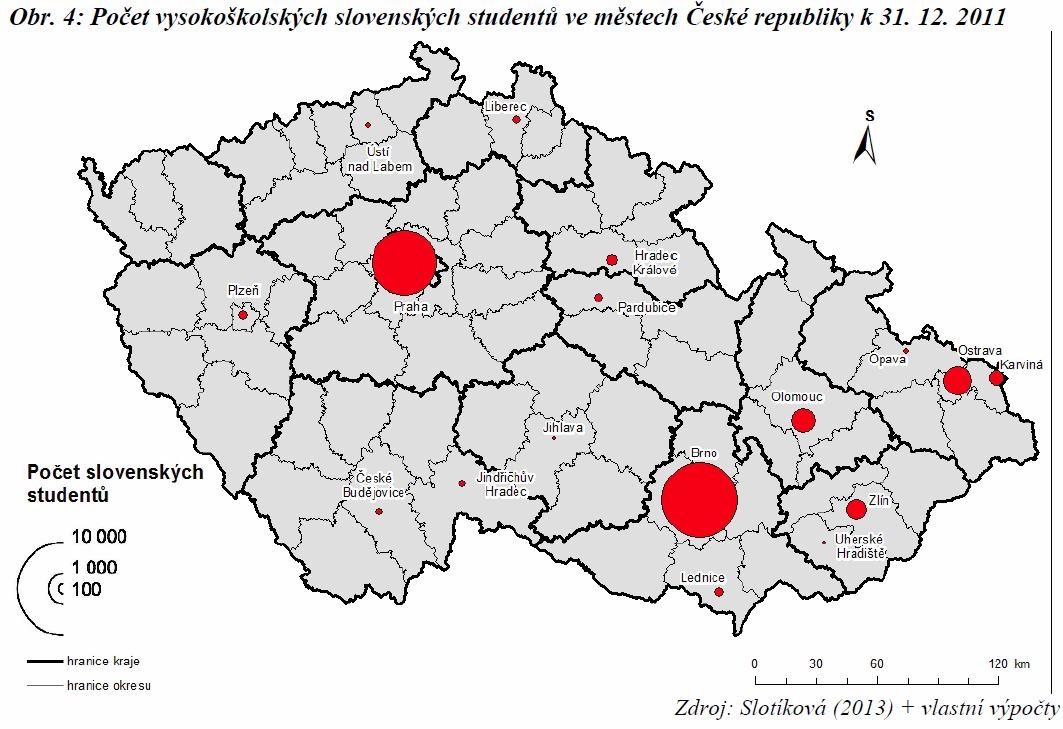 Z0081 Prostorové sociálně ekonomické informace a jejich využití
Data o zdravotnictví
existuje Ústav zdravotních informací a statistiky ČR (ÚZIS ČR) 
zřízen 1960, spadá pod Ministerstvo zdravotnictví ČR
Národní zdravotní informační systém (NZIS)
vydává Zdravotnickou ročenku ČR (demografie, zdravotní stav, zdravotnická zařízení, zdravotnické vzdělávání, ekonomické ukazatele, mezinárodní srovnání), data do úrovně okresů
vydává též publikaci Lůžková péče
web: http://www.uzis.cz/

pro vyšší úroveň než ČR - WHO
WHO = World Health Organization (Světová zdravotnická organizace)
agentura OSN, centrála ve švýcarské Ženevě
web: http://www.who.int/en/

ČSÚ – Statistiky – Zdravotnictví, pracovní neschopnost
výběrové šetření zdravotně postižených osob
web: https://www.czso.cz/csu/czso/zdravotnictvi

ČSÚ – Veřejná databáze 
3 - Práce, sociální statistiky / 33 - Školství, kultura, zdravotnictví
zdravotní péče, nemocnice, pracovní neschopnost
web: http://vdb.czso.cz/vdbvo/maklist.jsp?kapitola_id=17&expand=1
Z0081 Prostorové sociálně ekonomické informace a jejich využití
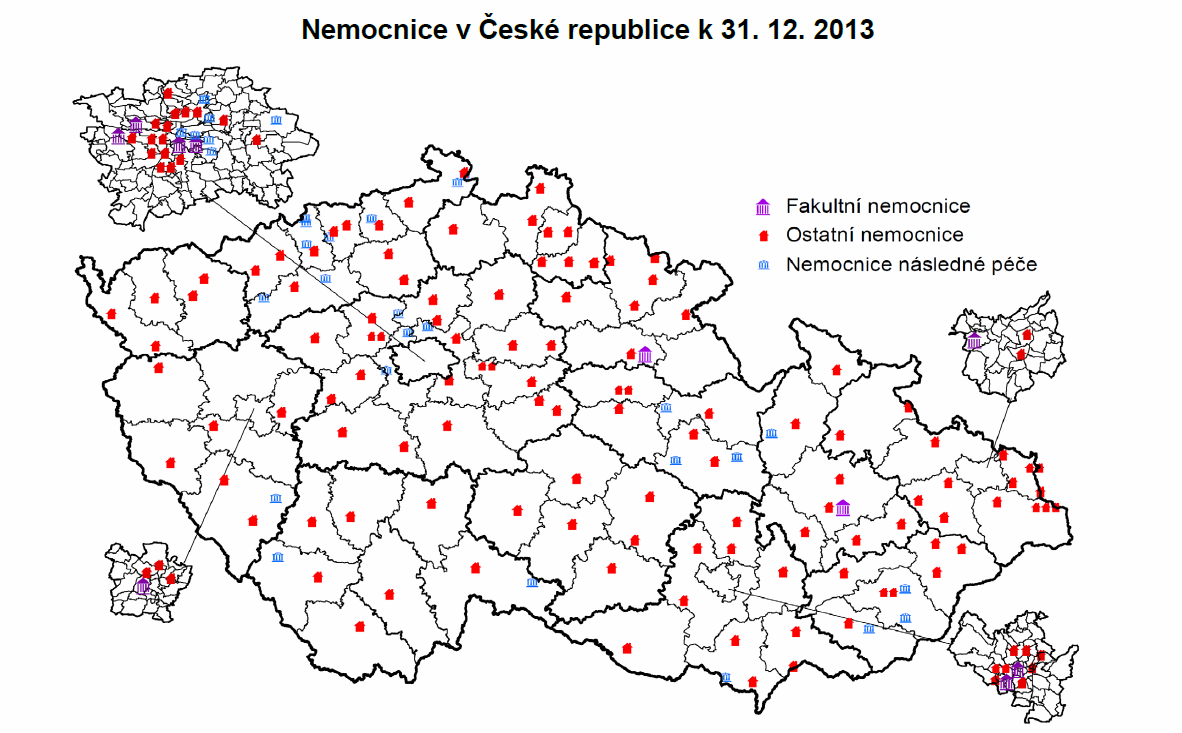 Z0081 Prostorové sociálně ekonomické informace a jejich využití
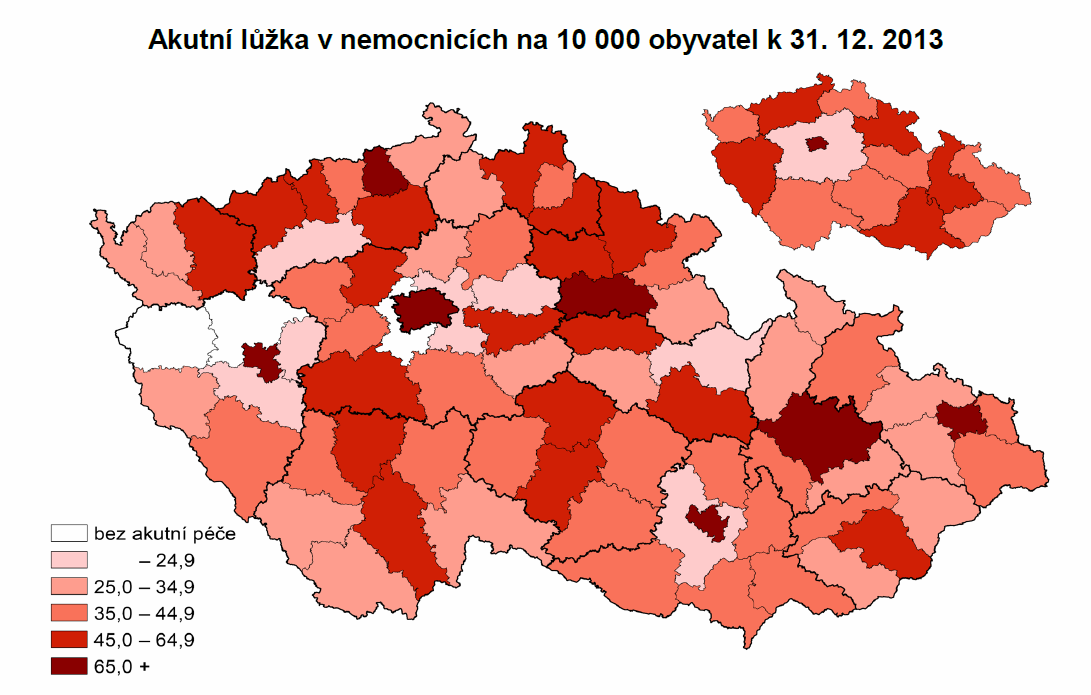 Z0081 Prostorové sociálně ekonomické informace a jejich využití
ukázka z diplomové práce Ireny Honsnejmanové
- prevalence = podíl počtu jedinců trpících danou nemocí a počtu všech jedinců ve dané populaci
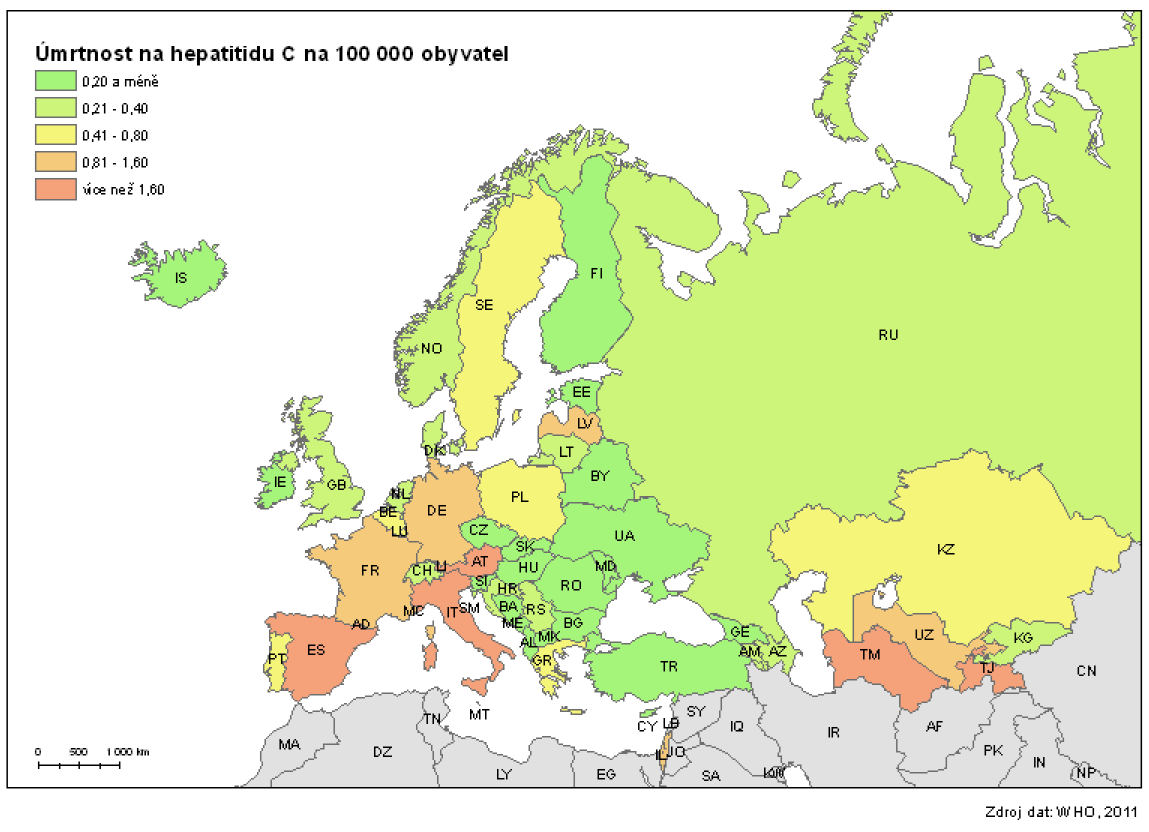 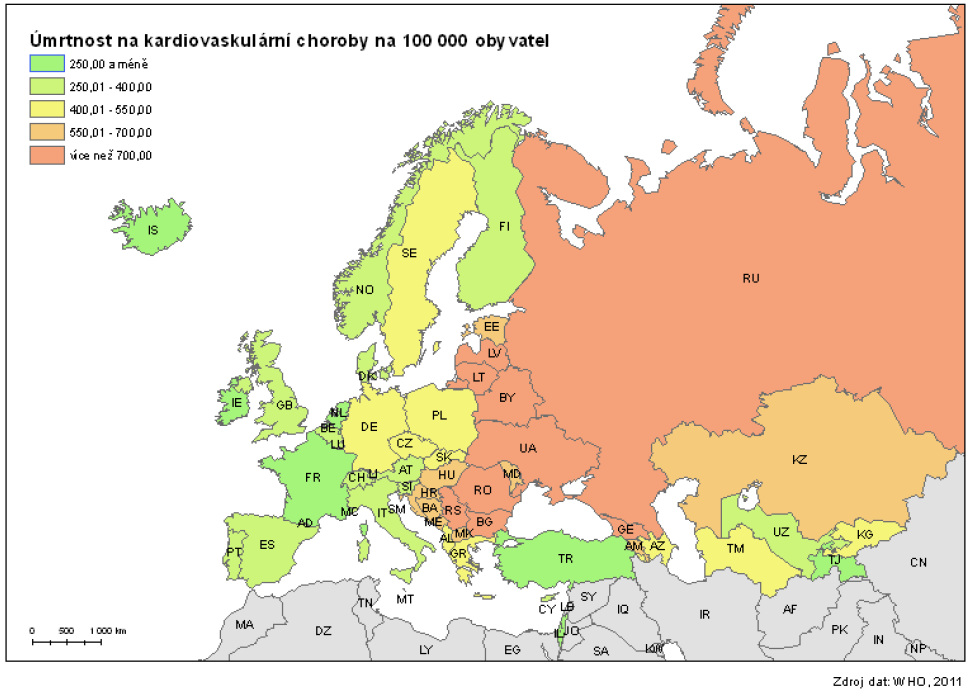 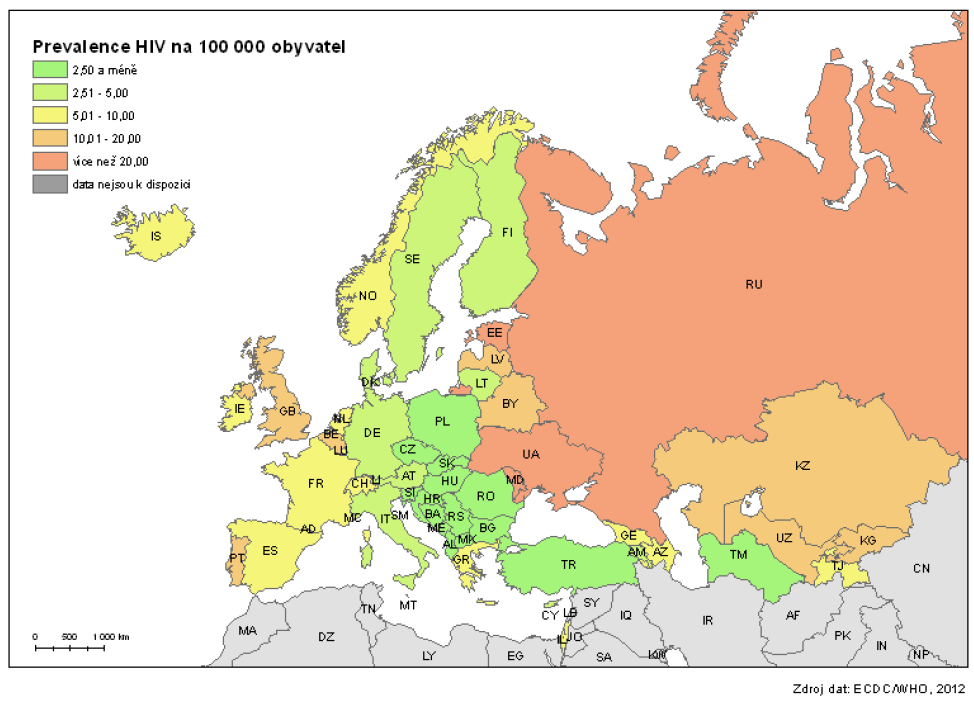 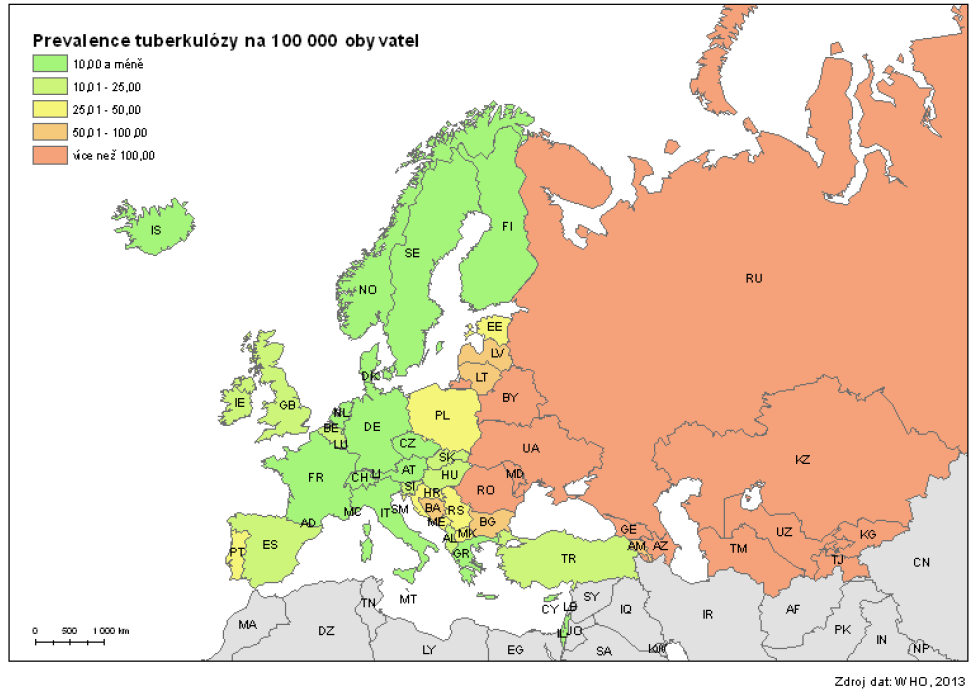 Z0081 Prostorové sociálně ekonomické informace a jejich využití
Data o ubytování, stravování a pohostinství
agentura CzechTourism
příspěvková organizace Ministerstva pro místní rozvoj ČR
základní úkol: propagace ČR jako destinace cestovního ruchu 
ve spolupráci s MMR ČR vydává Ročenku cestovního ruchu
web: http://www.czechtourism.cz/

ČSÚ – Statistiky – Cestovní ruch
počet hostů (podle státní příslušnosti), počet přenocování
web: https://www.czso.cz/csu/czso/cestovni_ruch

ČSÚ – Statistiky – Obchod, pohostinství, ubytování
tržby a další finanční ukazatele
web: https://www.czso.cz/csu/czso/obchod_pohostinstvi_ubytovani

ČSÚ – Veřejná databáze 
9 - Služby / 91 - Obchod, pohostinství a ubytování 
tržby, základní ukazatele, ALE jen ČR a za krátké časové období !
web: http://vdb.czso.cz/vdbvo/maklist.jsp?kapitola_id=38&expand=1&

9 - Služby / 92 - Cestovní ruch
kapacity a návštěvnost (hromadná ubytovací zařízení, lázeňská zařízení), podrobněji počty hostů a přenocování, až do úrovně městských částí
web: http://vdb.czso.cz/vdbvo/maklist.jsp?kapitola_id=39&
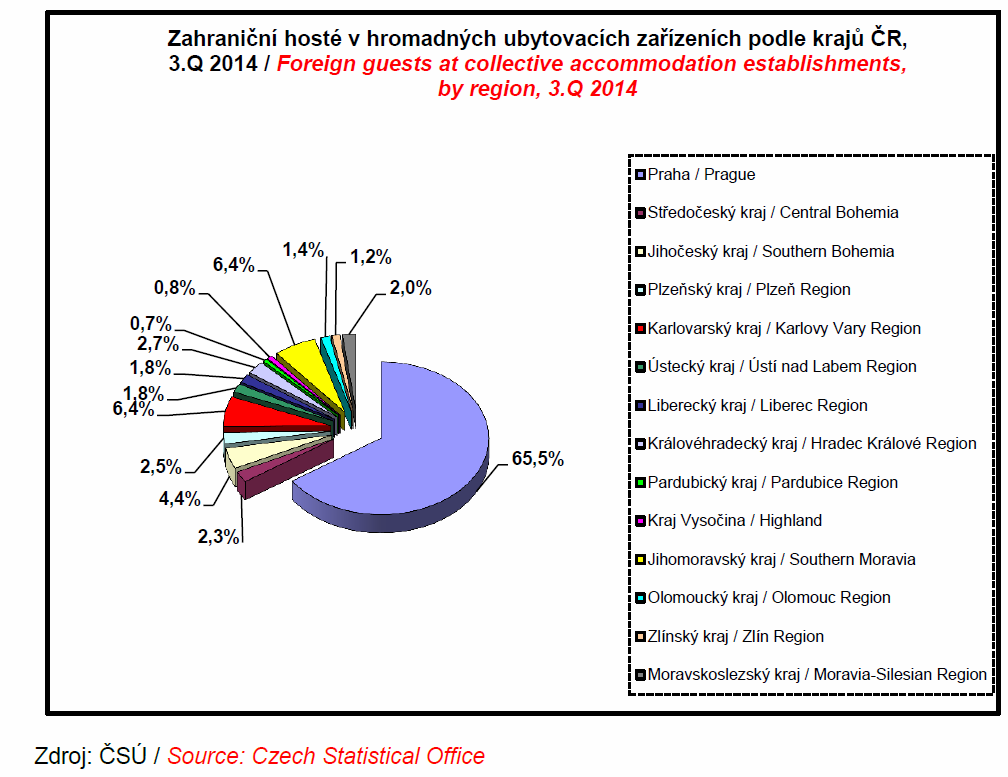 Z0081 Prostorové sociálně ekonomické informace a jejich využití
ukázky z Atlasu cestovního ruchu České republiky (2006)
Jiří Vystoupil – Andrea Holešinská – Josef Kunc – Jaroslav Maryáš – Daniel Seidenglanz – Martin Šauer – Petr Tonev – Milan Viturka

 potenciál rekreační plochy = součet rekreačně využitelných ploch na celkovou rozlohu
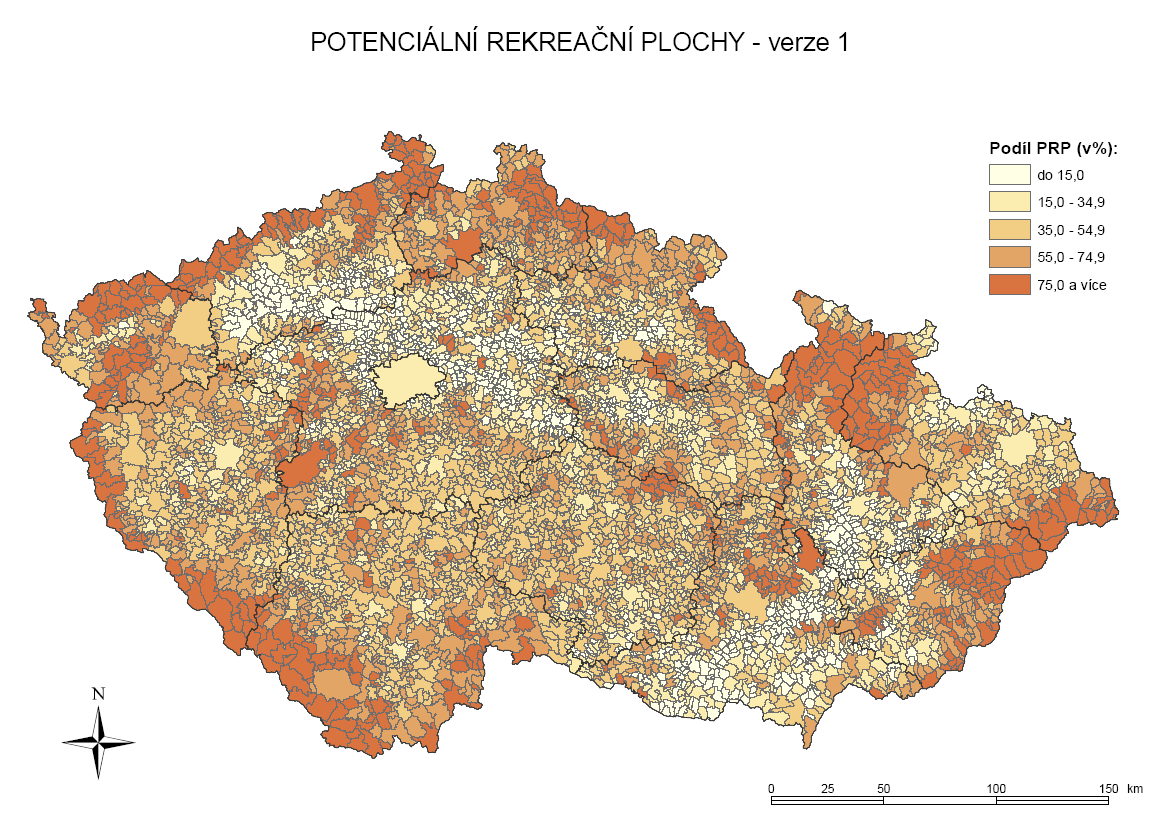 Z0081 Prostorové sociálně ekonomické informace a jejich využití
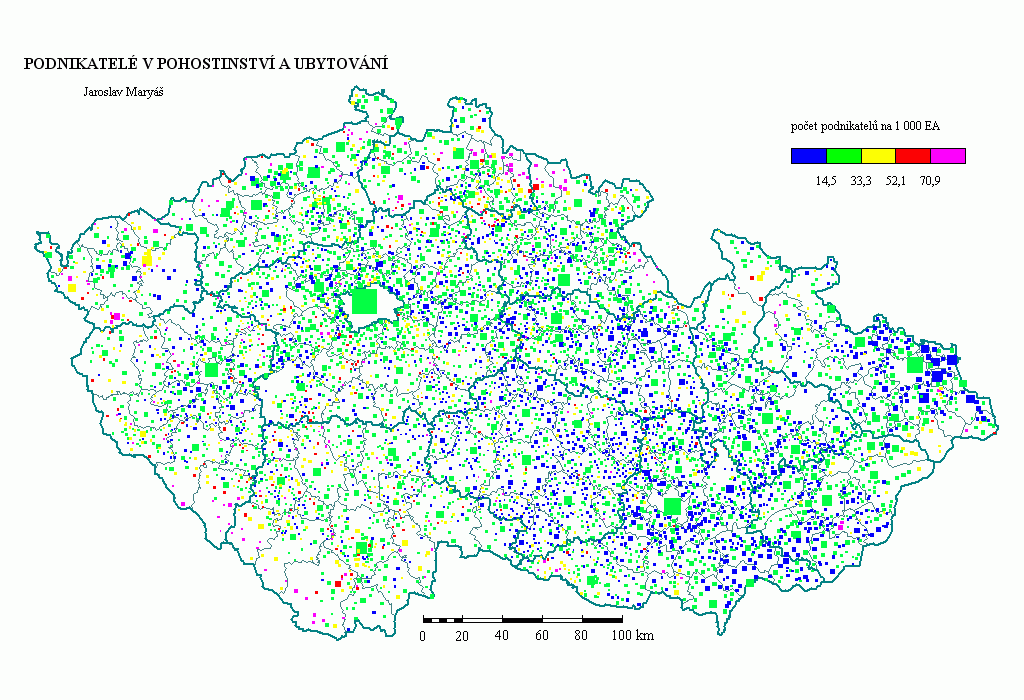 Z0081 Prostorové sociálně ekonomické informace a jejich využití
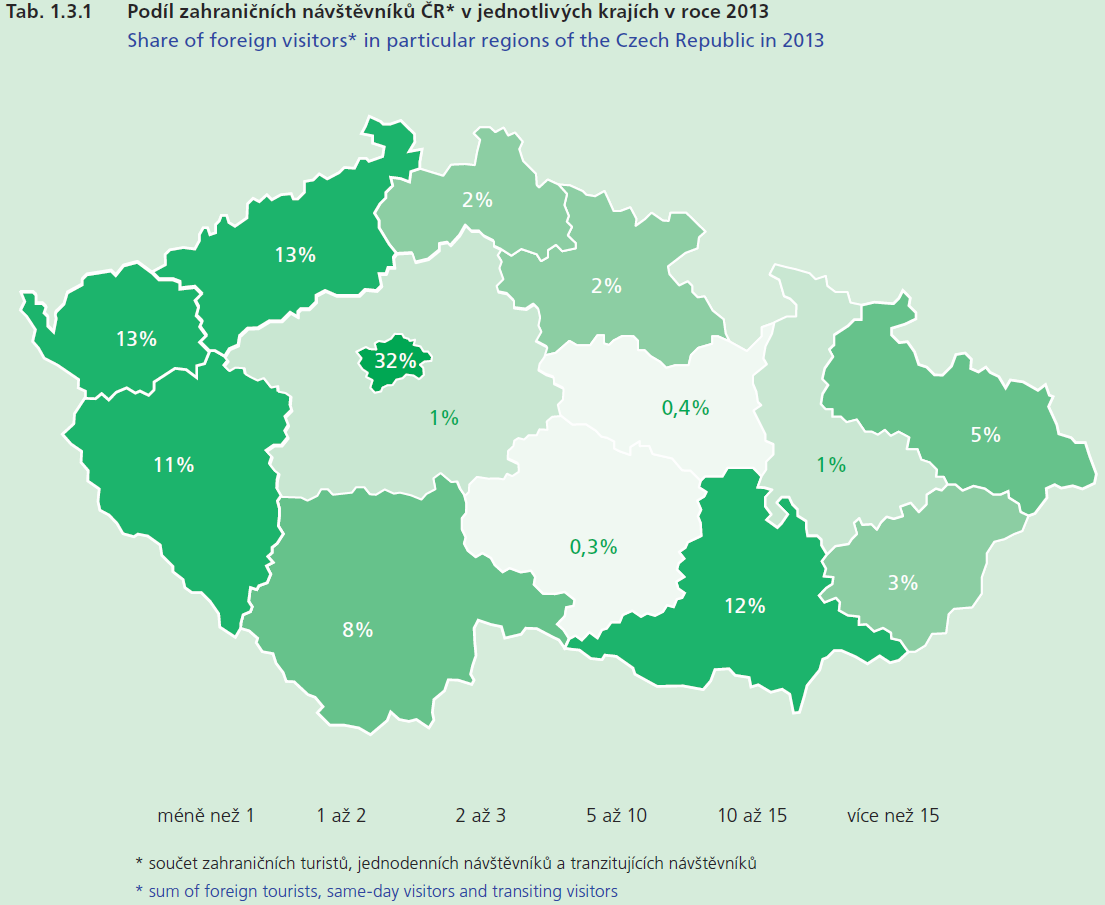 Z0081 Prostorové sociálně ekonomické informace a jejich využití
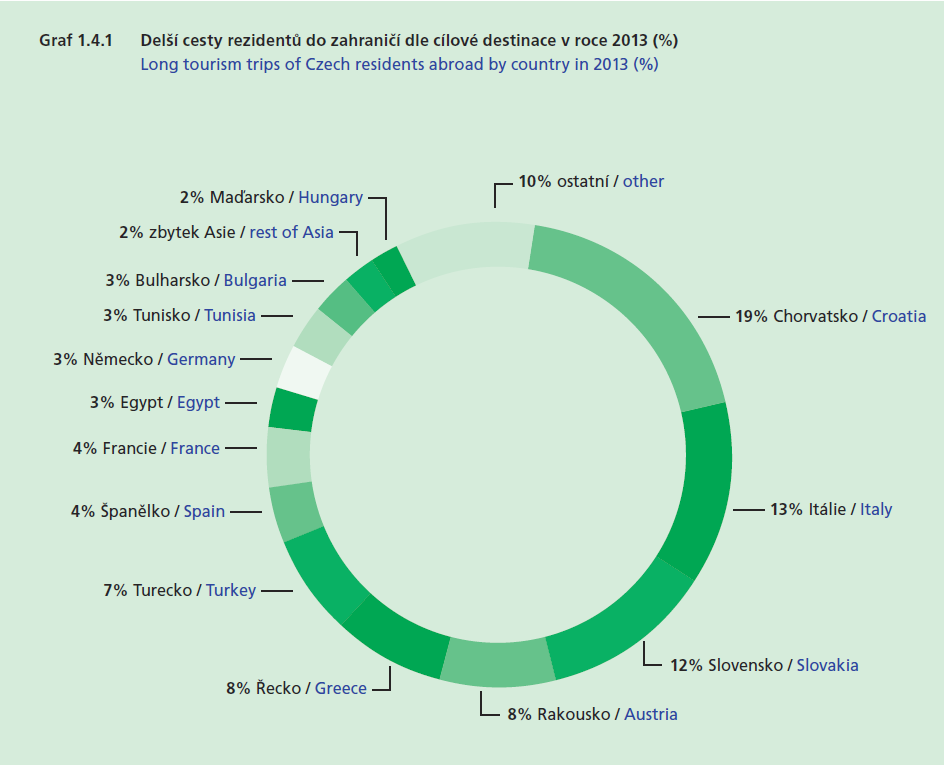 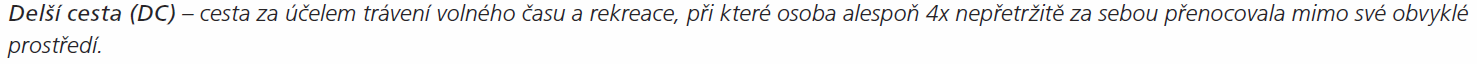 Data v oblasti kultury
ČSÚ – Statistiky – Kultura
publikace Kulturní zařízení v ČR (údaje o muzeích a galeriích, veřejných knihovnách, divadlech, profesionálních hudebních souborech, periodickém tisku atd.)
pouze za celou ČR a velmi obecné
web: https://www.czso.cz/csu/czso/kulturni-zarizeni-v-cr-2013-3aild6g7ga

publikace Kultura v regionálním pohledu + publikace regionálních poboček ČSÚ

ČSÚ – Veřejná databáze 
3 - Práce, sociální statistiky / 33 - Školství, kultura, zdravotnictví
Divadla; Muzea, galerie a památníky; Památkové objekty s kulturním využitím (pouze ČR)
Knihovny (do krajů)
web: http://vdb.czso.cz/vdbvo/maklist.jsp?kapitola_id=17&expand=1
mapa kin
 možnost doplňovat kina
 web: http://www.digitalnikino.cz/node/526
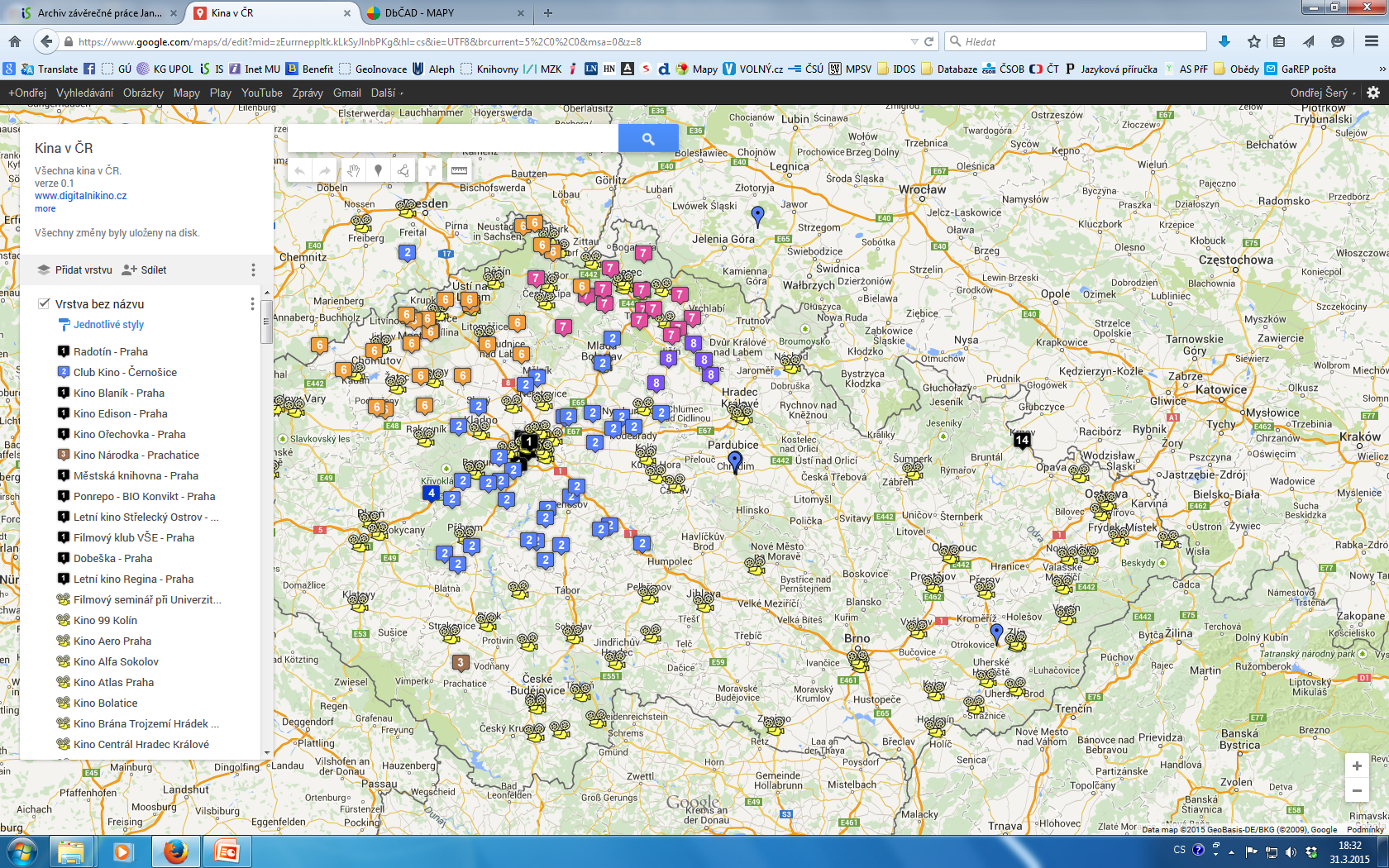 Z0081 Prostorové sociálně ekonomické informace a jejich využití
mapa amatérského divadla
 spravuje databáze českého amatérského divadla
 k 31. březnu 2015 ale nefunkční 
 web: http://www.amaterskedivadlo.cz/
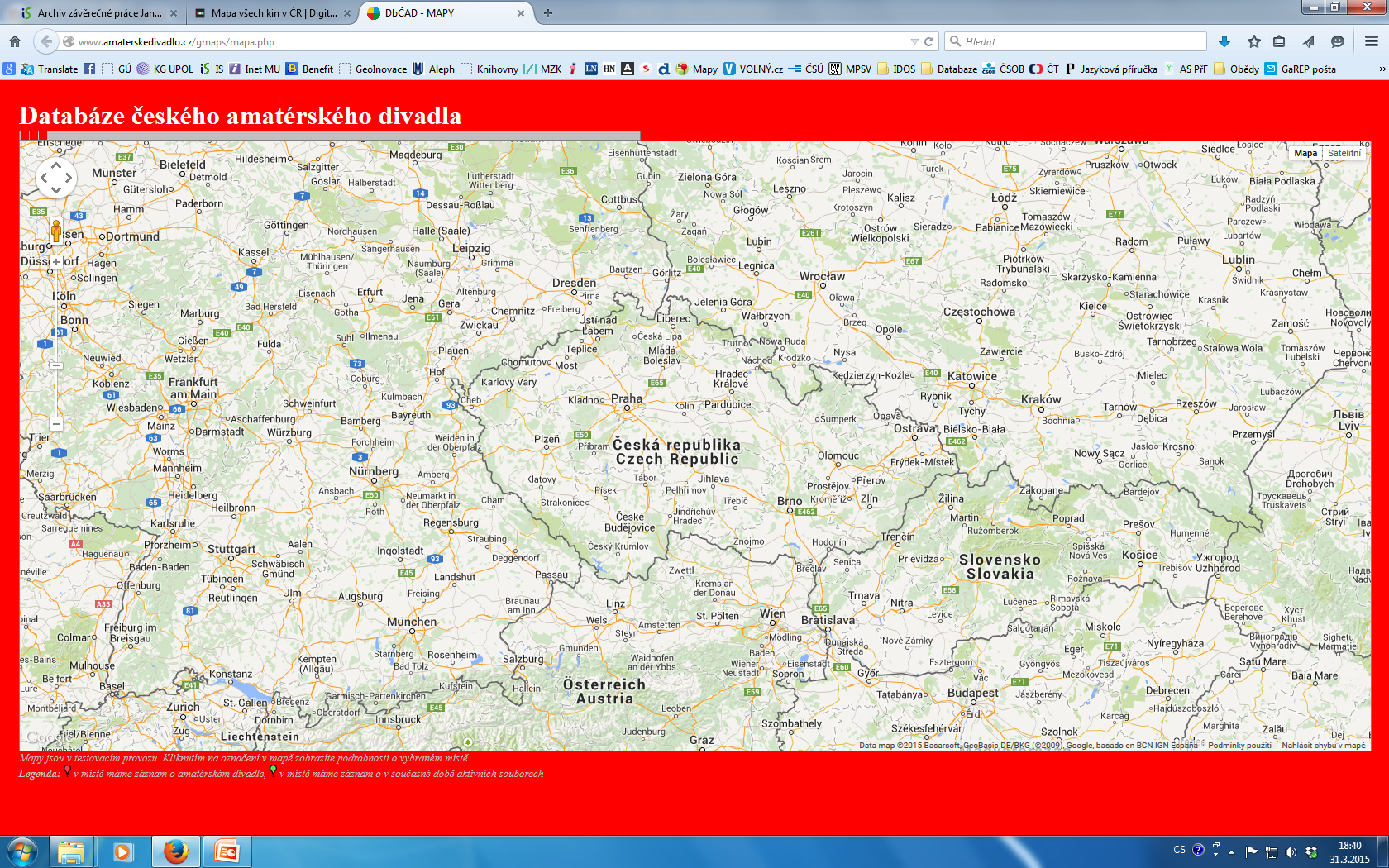 Z0081 Prostorové sociálně ekonomické informace a jejich využití
Městská a obecní statistika 1
Vybavenost obcí
data do úrovně obcí, průběžně aktualizovaná, pouze informace o počtu těchto služeb
web: https://vdb.czso.cz/mos/

kultura
veřejná knihovna, stálá kina, multikino, divadlo, muzeum, galerie, kulturní zařízení ostatní
středisko pro volný čas dětí a mládeže, zoo
sakrální stavba, hřbitov, krematorium, smuteční síň

lázně
lázeňské léčebny

školství
MŠ, ZŠ nižší stupeň a ZŠ vyšší stupeň, SŠ (různé obory)
ZUŠ, konzervatoře, jazyková škola, VOŠ, VŠ

sociální oblast
počet sociálních služeb celkem (domovy pro seniory, domovy pro OZP, azylové domy, chráněné bydlení, denní stacionáře, nízkoprahová zařízení, sociální poradny)
domy s pečovatelskou službou

sport
koupaliště a bazény, hřiště, tělocvičny, stadiony (otevřené, kryté, zimní), ostatní zařízení
Městská a obecní statistika 2
zdravotnictví
nemocnice, LDN, odborné léčebné ústavy
samostatná ordinace praktického lékaře pro dospělé, pro děti a dorost, stomatologa, gynekologa, lékaře specialisty
zařízení lékárenské péče
jesle
středisko záchranné služby a rychlá zdravotnická pomoc
okresní zdravotní ústav
transfuzní stanice
Turismus a církevní památky
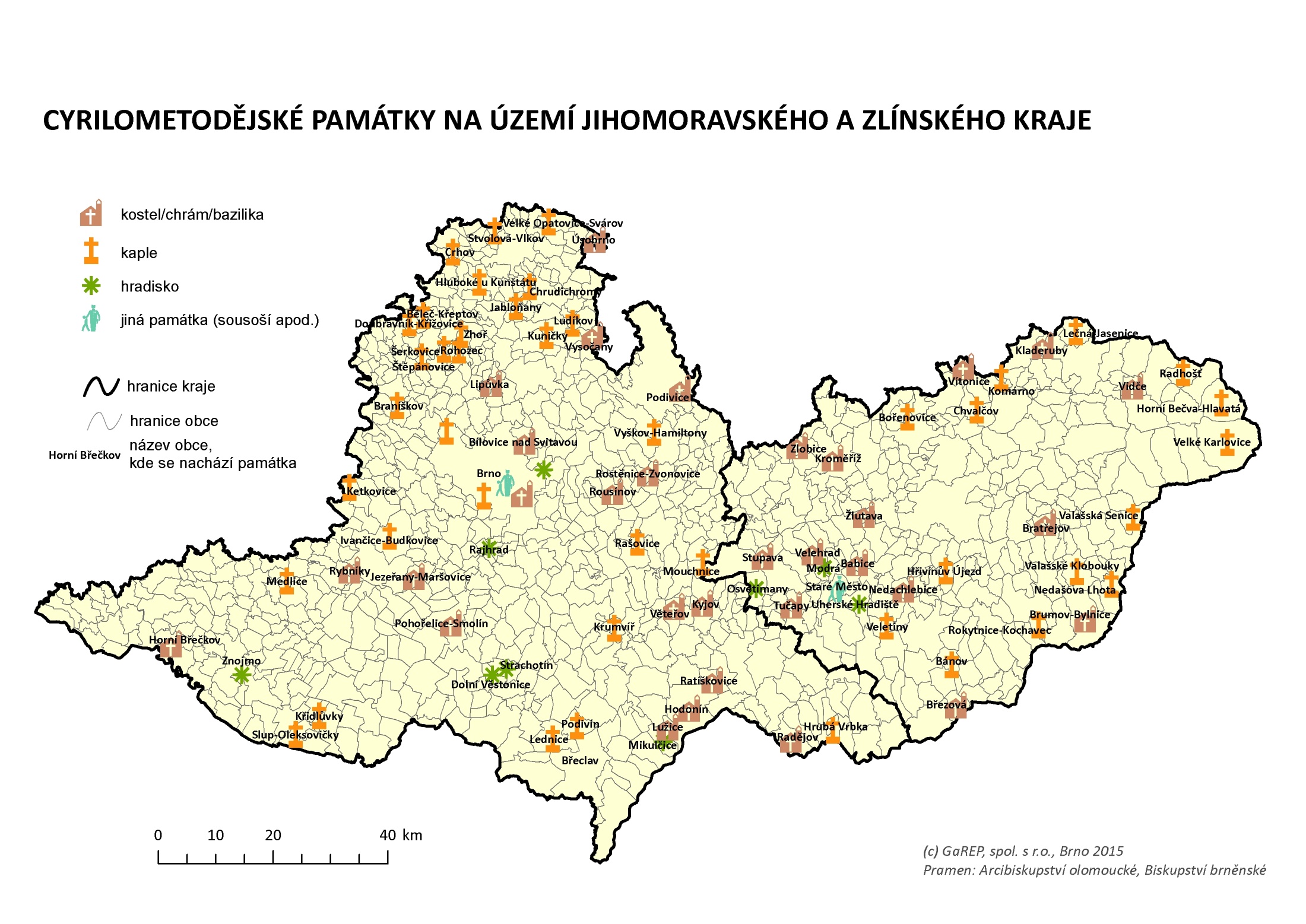